Readers’ Club
Presentation # 2
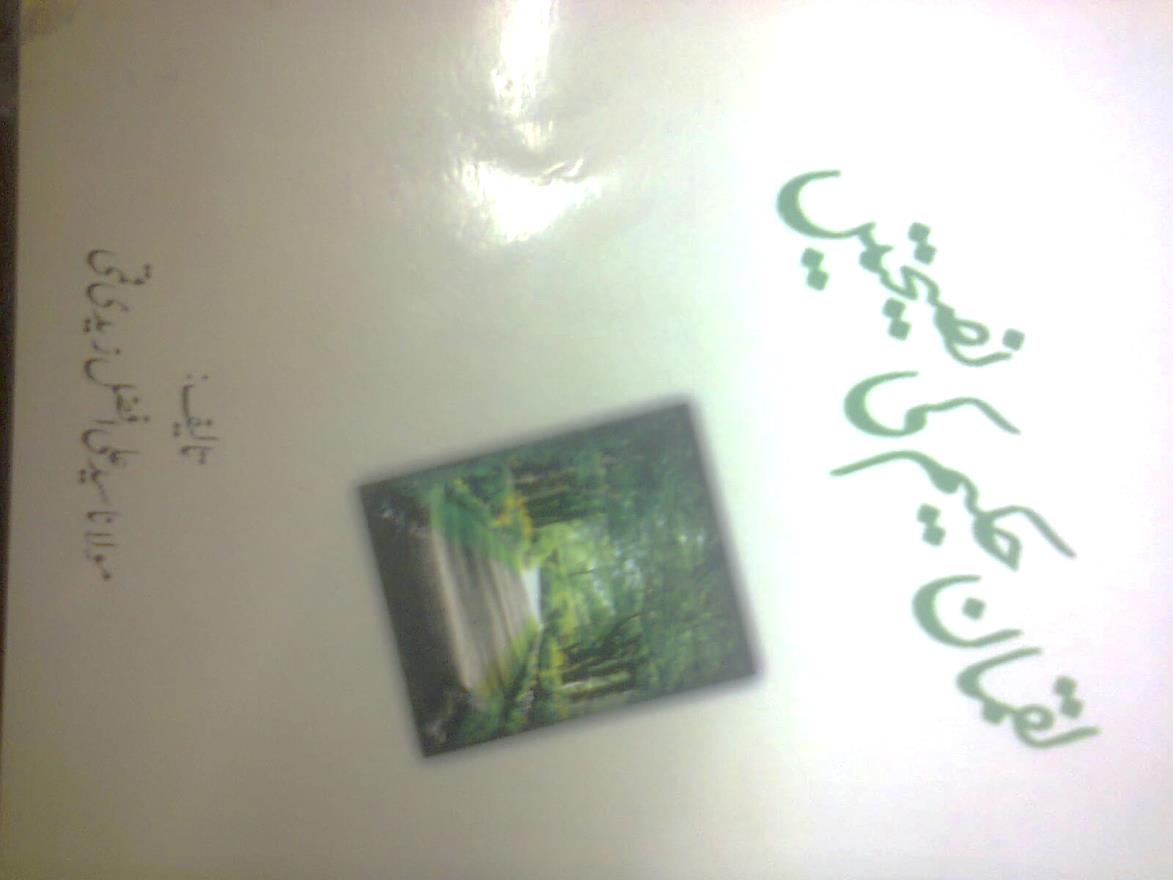 By Muhammad Ali Mujtaba
لقمان حکیم کی نصیحتیں
سید علی افضل زیدی قمّی
کچھ کتاب کے بارے میں۔۔۔
فہرست
حضرت لقمان  کون تھے؟
حضرت لقمان  کی حکمت پہ دلیل
حکمت سے کیا مراد ہے؟
نصیحتیں
حضرت لقمان  کون تھے؟
تذکرہ، سورہ لقمان ۲ مرتبہ
حضرت ابراہیم کے بھائی
حضر ت ایوب کے بھانجے
حضرت داود سے حضرت یونس کے زمانے تک زندہ رہے
نبی نہیں تھے، ایک حکیم، دانا سنجیدہ ، مہذّب انسان
امام جعفر صادق
خدا کی قسم کھا کر کہتا ہوں کہ خدا نے حضرت لقمان کو ان کے حسب، مال ، جسیم ہونے کی وجہ سے یا ان کےحسن و جمال کے سبب سے حکمت عطا نہیں کی تھی بلکہ اس لیے کی تھی کہ وہ فرمانبرداری میں مستحکم اور اس کی نا فرمانی سے پرہیز کرنے والے تھے
اِنَّمَا یَتَقَبَّلَ اللہُ مِنَ الْمُتَّقِیْنَ 0
حضرت لقمان  کی حکمت پہ دلیل
قیلولہ کے وقت فرشتوں کا نزول
خلیفہ خدا۔۔۔ عوام کے درمیان فیصلہ ۔۔۔ 
حکم۔۔۔ اطاعت۔۔۔
اختیار۔۔۔عافیت
کیوں؟
سخت آزمائش pg. 27
حضرت لقمان  کی حکمت پہ دلیل
اور ہم نے لقمان کو حکمت عطا کی کہ پروردگار کا شکر ادا کرو  اور جو بھی شکر ادا کرتا ہے وہ اپنا ہی فائدہ کرتا ہے جو کفرانِ نعمت کرتا ہے تو یاد رہے خدا بے نیاز بھی ہے اور قابلِ حمد و ثناء بھی۔
[سورۃ اللقمان آیت ۱۲]
حکمت سے کیا مراد ہے؟
معرفت علم 
پاکیزہ اخلاق
تقویٰ
ہدایت کا نور
حکمت سے مراد ا؟
حکمت سے مراد  یہ بھی ہے کہ اپنے بڑے کے ساتھ جھگڑا نہ کرو۔
چھوٹے کو ذلیل نہ کرو۔
اور اس چیز کی ذمہ داری قبول نہ کرو جس کی تم میں طاقت نہ ہو۔
اور تمھاری زبان تمھارے قلب کی مخالفت نہ کرے۔
جس چیز کے بارے میں نہیں جانتے اس کے بارے میں لب کشائی نہ کرو۔
نصیحتیں
نصیحتیں
خبر دار کسی کو اپنے خدا کا شریک مت بنانا  کہ شرک بہت بڑا ظلم ہے۔
نصیحتیں
بیٹا نماز قائم کرو ، کیونکہ نماز تمھارے خالق کے ساتھ تمھارا اہم ترین رابطہ ہے ، نماز دل کو بیدار اور روح کو صاف اور شفاف اور زندگی کو منور کرتی ہے، نماز گناہوں کے آثا رکو دھو ڈالتی ہے،نماز خانہ دل میں نورِ ایمان کی روشنی ڈالتی ہے اور انسان کو فحشاء و منکرات سے روکتی ہے۔
[سورہ القمان آیت ۱۷]
کتنا؟
نصیحتیں
اور خبر دار زمین میں اکڑ کر منہ نہ پھلا لینا  اور زمین میں غرور کے ساتھ نہ چلنا  کہ خدا اکڑنے والے اور مغرور کو پسند نہیں کرتا۔
نصیحتیں
اور اپنی رفتار میں میانہ روی سے کام لینا اور اپنی آواز کو دھیمے رکھنا کہ سب سے بد تر اآ واز گدھے کی ہوتی ہے۔
نصیحتیں
جو مصیبت پڑے اس پر صبر کرو کیونکہ یہ بڑی ہمت کا کام ہے۔
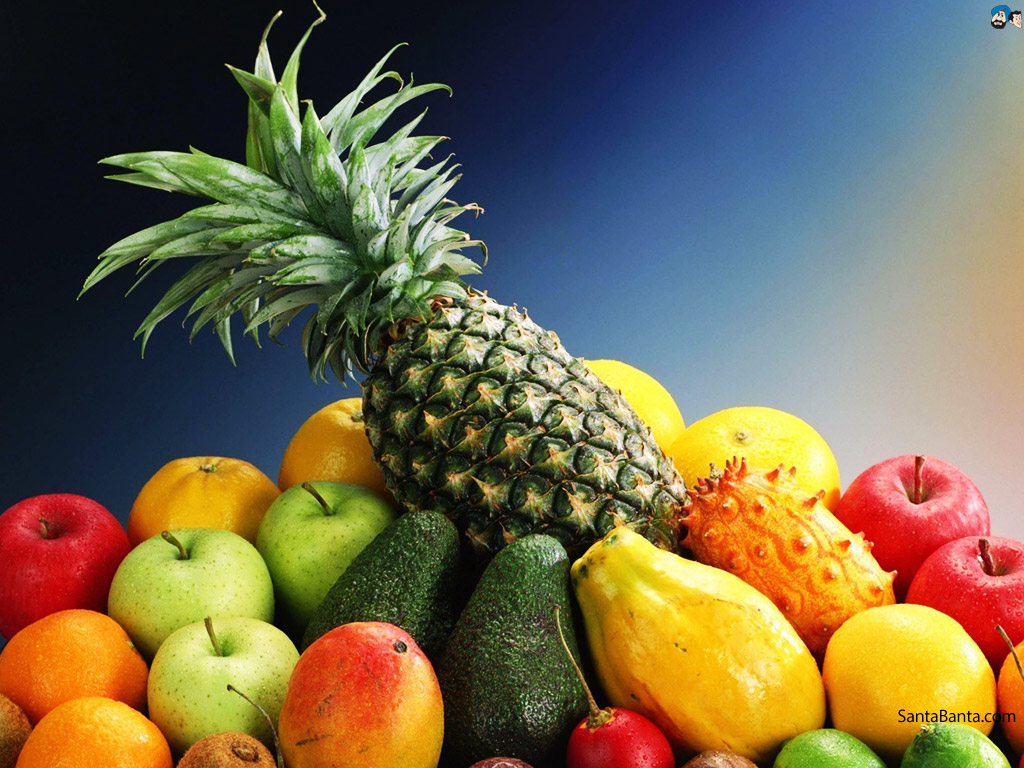 نصیحتیں
اے نورِ نظر، رزق کے سلسلے میں  جس کی نیت کوتاہ اور یقین و ایمان کمزور ہو، اسے اس بات  سے درسِ نصیحت حاصل کرنا چاہیے کہ خدا وند عالم نے اپنے امر سے اسے تخلیق کے تین مراحل سے گزارا اور اسے رزق عطا کیا جبکہ ان تین مرحلوں میں سے  کسی ایک میں بھی نہ اس کی کوشش کا کوئی دخل تھا نہ کوئی تدبیر، تو اسے یقین رکھنا چاہیے کہ چوتھے مرحلے میں بھی خدا اسے ضرور رزق عطا فرمائے گا
جَزَ اکَ اللہُ خَیْرَ الْجَزَا